Курс вебинаров«Сочинение на ЕГЭ»Вебинар 2 учимся комментировать
Нарушевич Андрей Георгиевич
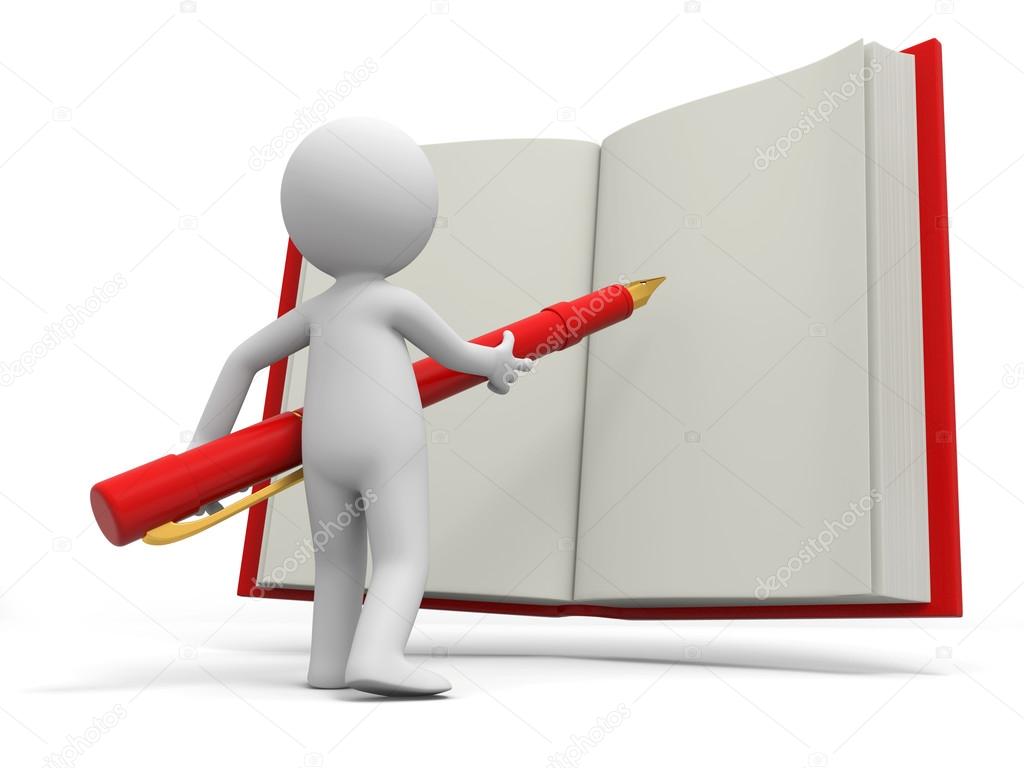 Формулировка задания
Напишите сочинение по прочитанному тексту.
     Сформулируйте одну из проблем, поставленных автором текста.
     Прокомментируйте сформулированную проблему. Включите в комментарий два примера-иллюстрации из прочитанного текста, которые, по Вашему мнению, важны для понимания проблемы исходного текста (избегайте чрезмерного цитирования). Поясните значение каждого примера и укажите смысловую связь между ними.
     Сформулируйте позицию автора (рассказчика). Выразите своё отношение к позиции автора по проблеме исходного текста (согласие или несогласие) и обоснуйте его.
Что такое комментарий?
Комментарий – это пояснительные замечания, рассуждения по поводу сформулированной проблемы текста.
Логика комментирования
Комментарий должен связать проблему, которую  учащийся сформулировал ранее, с авторской позицией, о которой будет говорить позже: показать ход мысли автора, как именно он раскрывает сформулированную проблему, подводя читателей  к определённому выводу.
Типы информации в тексте
Фактуальная информация – это сообщение о фактах, событиях, процессах, упомянутых в тексте.

Концептуальная информация – это субъективное авторское понимание отношений между фактами, событиями, их авторская оценка, понимание причинно-следственных связей между событиями.  

Подтекстовая информация не обозначена словами, а только подразумевается.
Типы информации в тексте
Принципы  построения комментария
Комментарий должен  быть логически связан с предшествующей и последующими частями сочинения.
Комментарий  должен опираться на текст, но не превращаться в пересказ.
Фактуальная информация текста должна обрамляться концептуальной информацией от автора сочинения (Зачем герой это сделал?  Как характеризуют героя эти слова? С какой целью автор привёл эту цитату? и т.п.)
Алгоритм работы с текстом
Сформулируйте проблему.
Найдите в  тексте 2 примера, важных для понимания  именно этой проблемы.  
Продумайте, в чем  значение этих примеров для раскрытия мысли автора.
 Обозначьте смысловую связь между примерами.
Что такое пример-иллюстрация?
Пример-иллюстрация – это значимая для раскрытия поставленной проблемы информация текста,  сопровождаемая пояснениями, интерпретациями учащегося.
Способы отсылки к тексту
Ссылка на номера предложений (абзацев)
   Во втором абзаце автор призывает читателей ценить чудо жизни в каждой маленькой травинке. Этот призыв должен побудить каждого из нас изменить отношение к природе.
Способы отсылки к тексту
Цитирование
  Автор искренне убеждён в том, что книга – это «важное звено в духовной связи людей». Действительно,  книги передают знания от поколения к поколению, объединяют людей, преодолевая время и пространство, сберегают духовные ценности человечества.
Способы отсылки к тексту
Косвенное цитирование
      мне кажетсЯ важной мысль Автора о том, что каждая книга требует полной отрешённости от суетных дел. Писатель хочет сказать, что чтение не терпит суеты и книга откроет свои секреты только вдумчивому, внимательному, чуткому читателю.
Способы отсылки к тексту
Размышление над фактами, событиями, упоминаемыми в тексте
      Раскрывая проблему, писатель изображает  велосипедиста, который, въехав на заминированный мост,  ценой собственной жизни спас колонну советских танков. Этот поступок – настоящий подвиг самопожертвования.
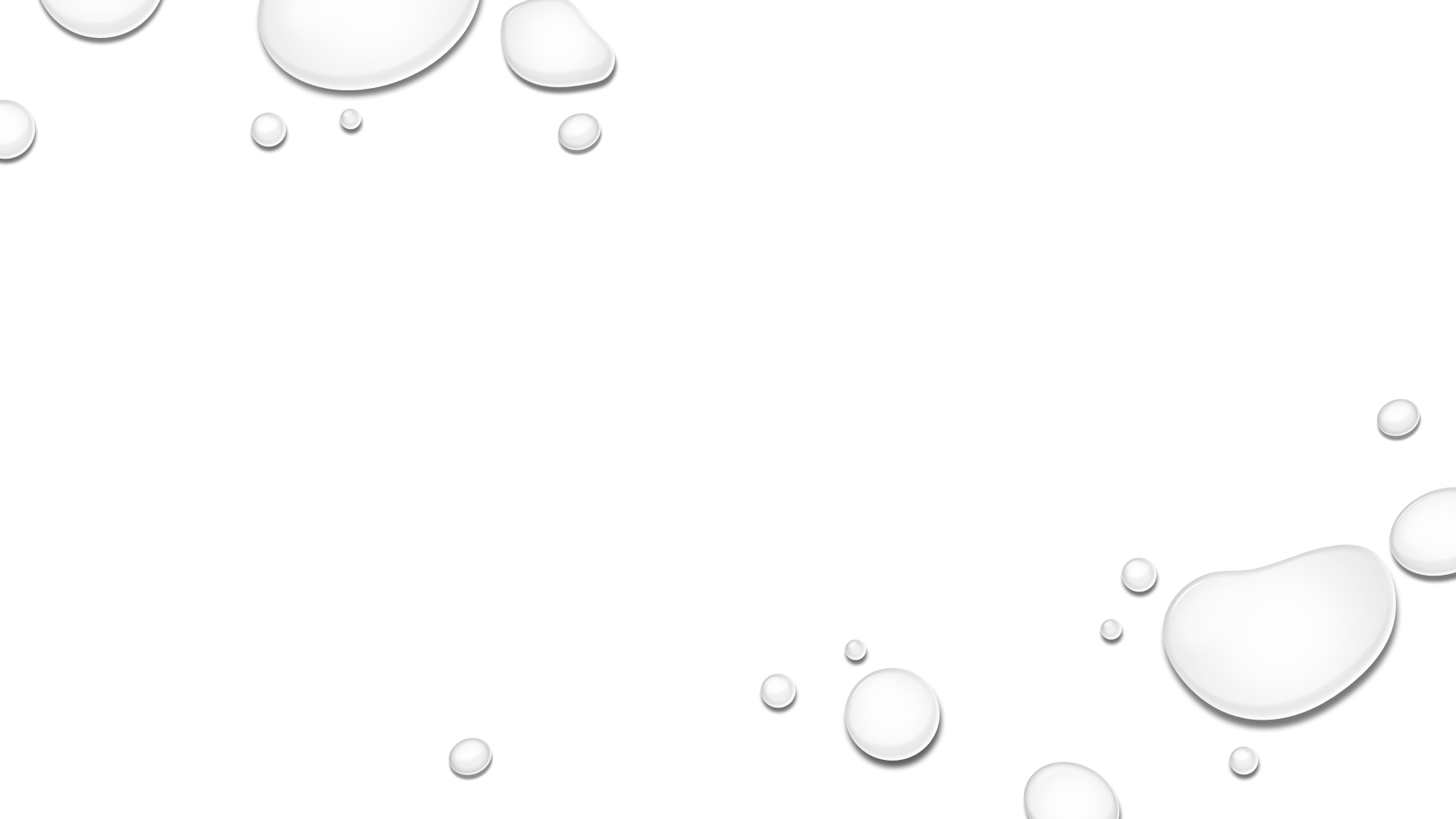 Связь между примерами
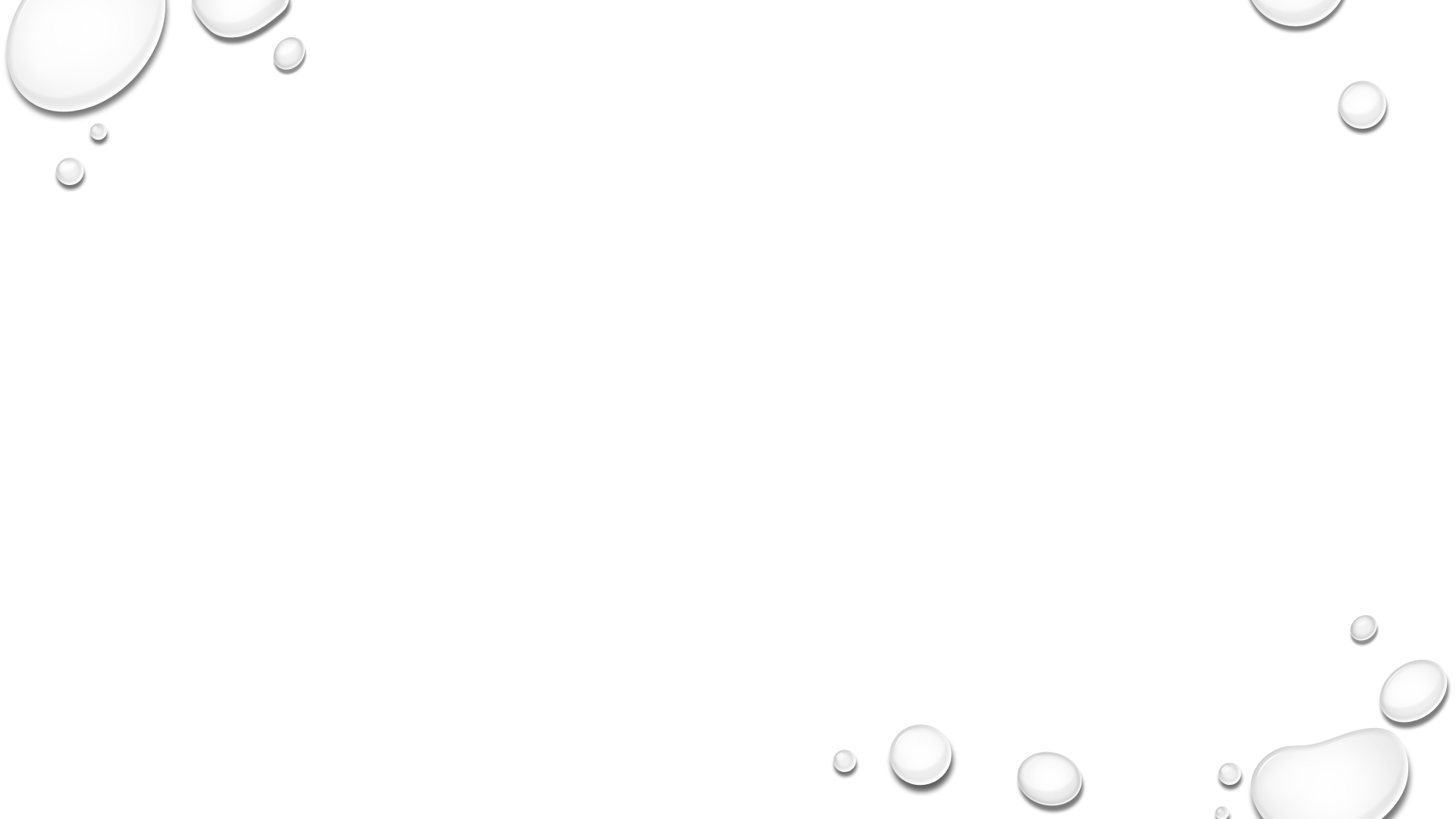 Русский язык.МЕТОДИЧЕСКИЕ РЕКОМЕНДАЦИИПО ОЦЕНИВАНИЮ ВЫПОЛНЕНИЯ ЗАДАНИЙ С РАЗВЕРНУТЫМ ОТВЕТОМ. М., 2019
противопоставление
Каким должен быть настоящий учитель?
Раскрывая проблему, автор изображает двух героинь, каждая из которых по-своему понимает работу учителя. Так, Молодой математик Наталья петровна, рассказывая о своих учениках, называет их   «отличниками», «хорошистами», или «троечниками». Для нее единственный  показатель – успеваемость. Конечно же, это формальный подход к своей профессии. 
Совсем иначе видит  тех же ребят учитель словесности Ирина Сергеевна. Она знает об их интересах и увлечениях, о том, кто куда собирается поступать.  В каждом школьнике она старается разглядеть живого человека. Не случайно ученики называют ее  «классной во всех смыслах слова» (предложение 35).
Таким образом, автор приходит к следующему выводу: настоящий учитель – это не просто человек «дающий уроки», а заботливый наставник, готовый прийти на помощь своим ученикам.
Выделение главного + детализация
Какого человека можно назвать добрым? Над этой проблемой размышляет М.Е. Салтыков-щедрин.  
По мнению писателя, Главное качество доброго человека заключается в умении, отрешившись от собственных забот,  видеть и слышать окружающих. Именно в этом и заключается деятельная человеческая  доброта.
Автор также подчеркивает, что «сама близость доброй души человеческой просветляет всё, что бы ни прикоснулось к ней». Таким образом, добрый человек всех вокруг делает добрее и лучше.
следствие
В чём величайшая трагедия войны? На этот вопрос отвечает в своём тексте Владимир Маркович Санин.
Автор вспоминает своё детство, пришедшееся на военные годы, и рассказывает о сокровенной мечте миллионов советских людей – мечте об окончании войны: «Тем, кто не жил этой мечтой, тем, кому она не заменяла хлеба, одежды, крова, её не понять». Действительно, никакие  рассказы о войне не могут передать ужаса, боли и страданий, которые пережили люди военного поколения.
Однако долг писателя, свидетеля событий войны, - рассказать читателям об этом страшном времени, поэтому далее автор перечисляет то, что навсегда врезалось ему в память. Перед нами разворачивается череда страшных картин: город, занятый оккупантами, газеты с фотографиями замученных фашистами людей, женщины, оплакивающие погибших мужей и сыновей. И мы понимаем, почему рассказчик, как и все вокруг, мечтал о мире, о победе. 
Так автор убеждает нас в том, что война - это страшная трагедия, потому что приносит с собой смерть, разруху, голод, физическую и душевную боль, невыносимые страдания.
вопрос - ответ
В чем заключается настоящий подвиг? Как отличить истинный героизм от лжегероизма? Именно эти вопросы привлекли внимание автора. 
В поисках ответов Д. Волкогонов обращается к прошлому.  Он анализирует представления людей различных эпох о героизме, начиная с  древних греков и заканчивая немецким философом Фридрихом Ницше.  Греки воспевали воинов, считая их подлинными героями; феодалы – рыцарей; Ницше – будущего «сверхчеловека»… Однако действительно ли достаточно только недюжинной физической силы, чтобы совершить подлинно  героический поступок?   
Отвечая на это вопрос, автор рассказывает историю  о двух парашютистах, которые  выполнили головокружительный  трюк  с передачей парашюта в воздухе. Можно ли назвать этот  рискованный номер подвигом? Разумеется, нет, потому что кроме силы и ловкости подвиг предполагает высокую цель, ради которой человек идет на риск. 
Таким образом, По мнению Д. А. Волкогонова, героическим поступок делает не бесстрашие человека или его незаурядные таланты, а способность человека жертвовать собой и идти на риск ради блага общества.
Фактические ошибки
5 баллов
4 балла
4 балла
3 балла
3 балла
2 балла
1 балл
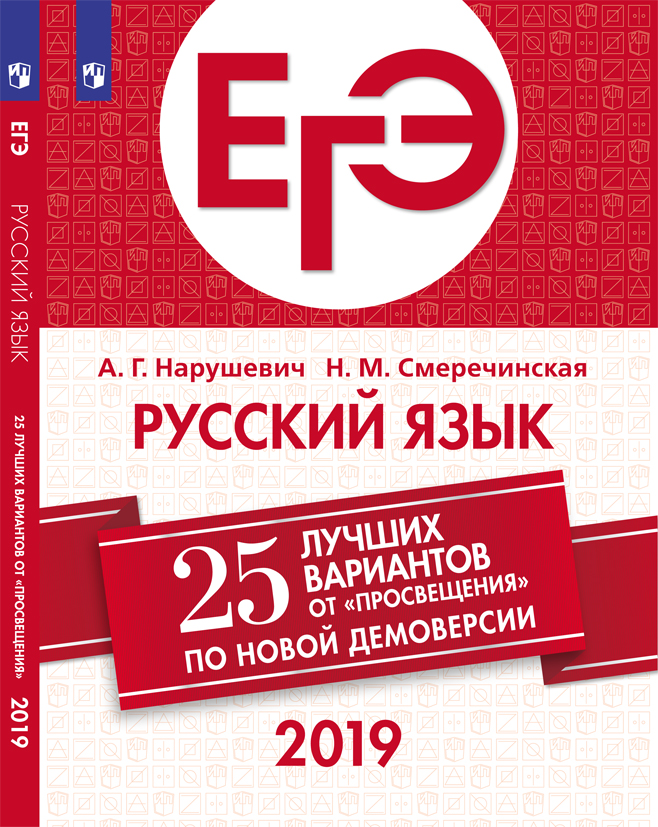 Рассказ
 С. Воронина «Неряха»
(1)Нет, не сразу, а как-то время от времени он стал замечать в самых затаённых местах паутину, на полу в углах серые холмики пыли, приставшую твёрдую крошку на краю вымытой чашки или тарелки. (2)«Только ещё этого не хватало, – раздражённо думал он, – неужели так всю жизнь было, только не замечал, а теперь, сидя на пенсии, от нечего делать  всё вижу...»
     (3)Константин Николаевич поглядел на жену. (4)Она сидела, низко склонив голову над шитьём. (5)За последнее время у неё появилась какая-то странная потребность чинить рваные носки, ставить заплаты на застиранные полотенца.
     (6)Нет, совсем она стала не такой, какою он знал её все тридцать пять лет после свадьбы. (7)Совсем не такой.
8)А когда-то была огонь-девица! (9)Да, конечно, она была размашиста и далеко не из той категории аккуратисток, которые любят во всём порядок и чистоту. (10)Но он заставил её быть аккуратной. (11)Ему не нравилось, как она громко хохочет, находил в этом не то чтобы вульгарное, но... воспитания, конечно, никакого не было. (12)И осаживал её. (13)И она перестала смеяться. (14)Не только громко, но вообще перестала. 
     (15)Когда она вышла за него замуж, то подружки говорили ей, что он, Костя, ей не пара. (16)Видимо, считали, что он менее значителен по сравнению с нею. (17)Но вот в итоге – квартира, машина, дача, и всё это он, а теперь ещё помогает дочери, у которой муж оказался легкомысленным человеком, да и сыну приходится помогать. (18)Так что если говорить о доброте, то вот она – не порывом, а из месяца в месяц, когда себе отказываешь ради детей.
(19)Константин Николаевич поглядел на жену. (20)Она по-прежнему сидела, низко склонив голову. (21)Ставила очередную заплату. (22)В последнее время у неё появилось немало странностей. (23)Хотя бы вот эти заплаты, причём яркие. (24)Затем – щурить глаза, как бы свысока глядеть на того, с кем говорит.
(25)– Следи лучше за домом. (26)Кругом грязь. (27)Ты стала неряшлива. (28)В углах паутина.
(29)– Где паутина?
(30)И опять этот мерзкий прищур.
(31)– Вот тут, тут, тут! (32)– Константин Николаевич стал тыкать пальцем по углам.
(33)– Не может быть... (34)– Анастасия Петровна сощурилась и стала высматривать в углах паутину.
(35)– Там ничего нет, ты просто придираешься, – сказала она обычным усталым голосом.
(36)– Да ты ослепла, что ли?
(37)Константин Николаевич дёрнул в раздражении головой и ушёл в свою комнату. (38)Встал у окна, бездумно глядя на улицу. (39)«Чёрт знает что, – кипело у него на сердце, – и она ещё иронизирует. (40)Нет, надо вернуться и заставить её снять паутину, потыкать носом, а то «придираешься»... (41)И он пошёл к жене. (42)Но то, что он увидал, заставило его замереть.
(43)Анастасия Петровна стояла в углу и напряжённо, как это бывает у плохо видящего человека, всматривалась в стены, видимо отыскивая паутину. (44)И в её лице, и во всей фигуре было что-то жалкое, беспомощное. 
(45)«Настя!» – встревоженно позвал Константин Николаевич.
(46)Она вздрогнула, и, когда она обернулась, он увидал её растерянные глаза. (47)Они были широко раскрыты, затем сощурились, как бы сделав взгляд высокомерным.
(48)– Я... я не вижу паутины, – сказала она.
(49)«Как не видишь?» – хотел он сказать. (50)Он видел даже от двери эту чёрную нить, вздрагивающую при малейшем движении воздуха. (51)Но смолчал, вдруг поняв, что его жена стала плохо видеть и что она давно уже не та ловкая, весёлая, молодая, а пожилая, если не старая, женщина. (52) Помолчав, он виновато сказал: «Ты права, там действительно нет паутины... (53)Прости...»
Проблема
Близкие люди… Так мы называем своих родных, тех, кем особо дорожим, с кем делим горе и радость.  Однако даже такие отношения могут быть омрачены конфликтами, упреками и обидами.  Именно проблему непонимания между близкими людьми поднимает в своем тексте Сергей Воронин.
КомментарийПервый пример с пояснением
Писатель раскрывает проблему на примере взаимоотношений своих героев – Константина Николаевича и Анастасии Петровны, проживших вместе более тридцати лет. Можно заметить, что еще в юности Константин Николаевич не понимал свою жену и старался её переделать: «Ему не нравилось, как она громко хохочет… И осаживал её. И она перестала смеяться. Не только громко, но вообще перестала». Таким образом, мы видим, что трещина в их отношениях появилась уже давно.
КомментарийВторой пример с пояснением
Развитие сюжета показывает, что с годами проблема не исчезла, а, наоборот, стала еще острее. Эгоизм Константина Николаевича не даёт ему понять, что у его жены ухудшается зрение. Он видит лишь пыль, плохо вымытую посуду и «мерзкий прищур», который принимает за проявление высокомерия. Потрясающие  равнодушие  и невнимательность! В каждой фразе героя мы слышим  пренебрежение. Если себя он внутренне нахваливает, например за помощь детям, то жену лишь ругает. Невольно возникает вопрос: любит ли он её и любил ли вообще когда-нибудь?.. И даже запоздалое извинение («Ты права, там действительно нет паутины… Прости…») заставляет задуматься о том,   как мало было нужно для того, чтобы понять истинное положение вещей и не обижать  близкого человека.
КомментарийСмысловые отношения между примерами
Оба приведённых примера позволяют писателю показать  изображаемую ситуацию с разных сторон, а читателю помогают глубже проникнуть в сложный мир семейных отношений героев.
Позиция автора
Думаю, понять автора несложно: писатель стремится показать нам, как важно быть внимательным, заботливым по отношению к близким людям, которые вправе рассчитывать на нашу любовь и заботу.
Обоснование своего отношения к позиции автора
Трудно не согласиться с автором. Равнодушие и невнимание больно ранят наших близких, разрушают связь между людьми.
   Непонимание между близкими людьми в моём сознании прочно связано с рассказом А.П. Чехова «Попрыгунья». Главная героиня Ольга Ивановна ведёт себя легкомысленно и эгоистично: заставляет мужа выполнять её прихоти, изменяет ему, и только в конце она раскаивается, осознавая свою косвенную причастность к смерти Дымова. Это произведение многое изменило в моём восприятии мира и помогло осознать, как важно быть внимательным к близким. Ведь человеческая жизнь слишком коротка, нужно уметь ценить людей, которые подарены тебе судьбой, и согревать их своей любовью и заботой.
Типичные ошибки комментирования
Приведены 2 примера, но дано пояснение только к одному примеру, смысловая связьмежду примерами не выявлена (3 балла)
В тексте у жены главного героя появилось, как он сам говорит,  «немало  странностей» (предложение 23): «Хотя бы вот эти заплаты, причём яркие». В данном отрывке текста автор показывает, что с годами у человека появляются странные привычки.
       старость приходит с изменением не только характера, но и физических возможностей. Так, в предложениях 43-44 автор показывает, что жена героя стала плохо видеть, что она стала беспомощной и нуждается в заботе и поддержке.
Приведён 1 пример,  дано пояснение  к примеру  (3 балла)
В своём рассказе писатель показывает, что со временем чувства притупляются и иногда любящие люди могут обидеть друг друга, поэтому необходимо всегда заботиться о родных. Так, Константин Петрович начал упрекать жену в неряшливости и высокомерии.  Но в итоге он понял, что его жена стала плохо видеть. Тогда  герой осознал свою ошибку и извинился.
Приведены 2 примера без пояснения, смысловая   связь между ними не выявлена (2 балла)
Сергей Воронин рассказывает историю жизни  Константина Николаевича. Главный герой достиг преклонного возраста, из-за отсутствия дел он стал замечать беспорядок в доме, а именно: паутину в самых затаённых местах, серые комки пыли приставшую твёрдую крошку на краю вымытой чашки или тарелки. Автор цитирует героя: «Неужели так всю жизнь было, только Я не замечал, а теперь, сидя на пенсии, от нечего делать, всё вижу».
         Константину Николаевичу показалось очень странным поведение жены. А из предложения 51 мы узнаём, что его жена просто стала плохо видеть.
Подмена комментария пересказом (0 баллов)
Сергей Алексеевич Воронин в своем произведении повествует о супругах, проживших вместе долгие годы. Но со временем муж начинает замечать паутину, пыль, плохо вымытую посуду. Также его супруга начала странно прищуривать глаза, смотря на всех высокомерно. Константин Петрович не выдержал и сказал ей об этом. Позже он понял, что Настя начала хуже видеть, и пожалел об этом.
Ошибки в интерпретации  текста (0 баллов)
Автор размышляет над тем, как человек меняется на протяжении жизни. Также стоит отметить, что эти изменения происходят не только из-за старости, но еще из-за долгой семейной жизни. «Нет, совсем она стала не такой…» - автор подчеркивает разницу между прошлым и настоящим жены Константина Николаевича. В молодости Анастасия была полна энтузиазма, громко смеялась (предложение 11). Константин Николаевич велел ей быть аккуратной и сдержанной, из-за чего она перестала смеяться вовсе и приобрела странные привычки (предложение 5).
    Таким образом,  писатель хотел показать, как из-за старости и долгой семейной жизни у человека меняется характер и начинаются проблемы со здоровьем.
Проблема прокомментирована без опоры на текст (0 баллов)
Автор  пишет о двух пожилых супругах, которые прожили вместе 35 лет. Так часто бывает в старости, когда люди надоели друг другу и их общение не вызывает ничего, кроме взаимного раздражения. С годами люди меняются и становятся совсем не похожи на тех, какими они были в молодости. Все это приводит к разочарованию, конфликтам, взаимным упрекам и обидам.
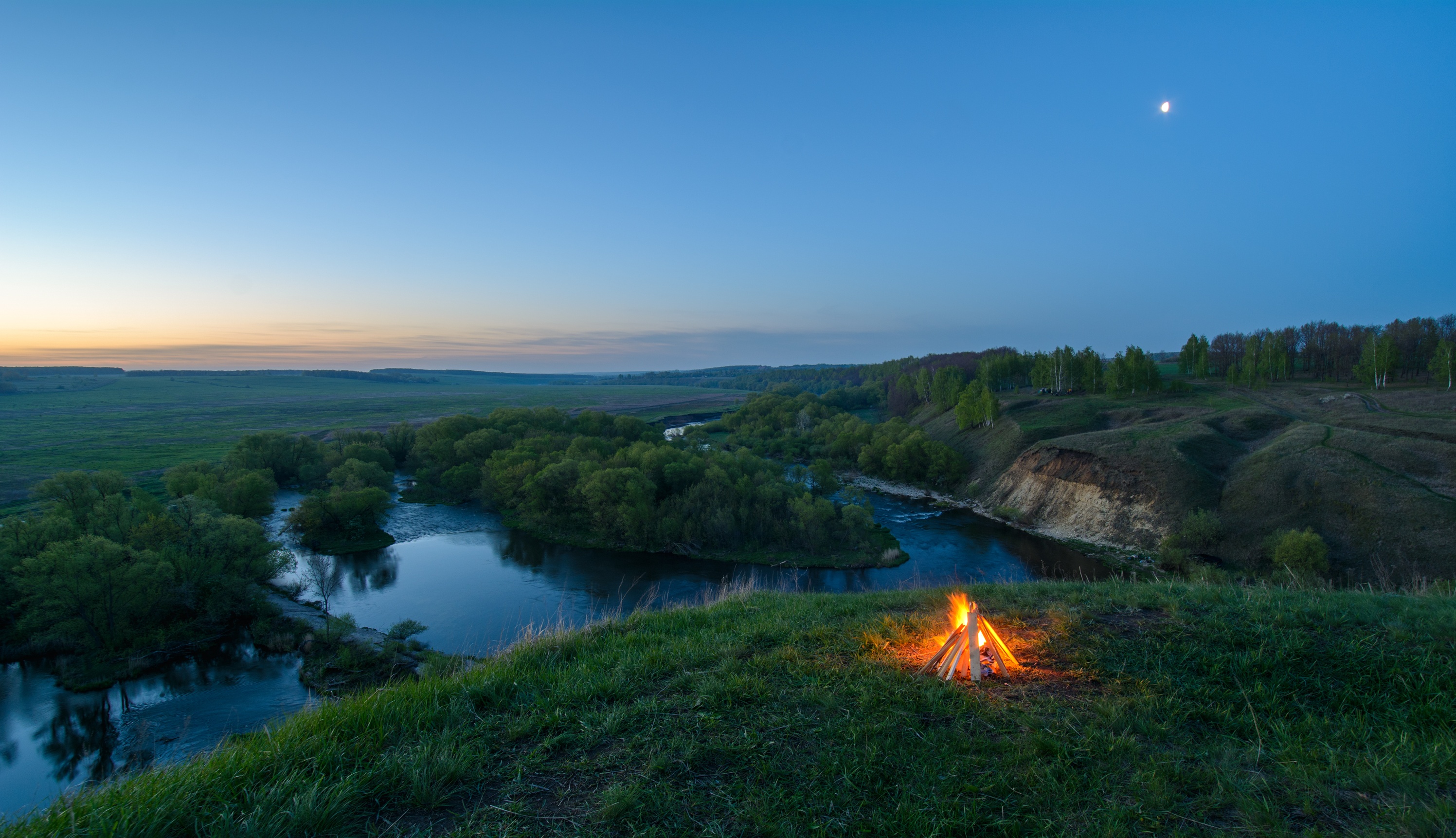 Разбор фрагментов сочинений 
по тексту В. Быкова
«крутой берег реки»
Сочинение 1
Каким должно быть отношение к человеку, который пережил психическое потрясение -  потерял близких? Над этой проблемой предлагает задуматься своим читателям В.Быков.
Писатель раскрывает проблему, противопоставляя двух героев – Юру Бартоша, парня из соседней деревни,  и его городского друга Коломийца. юра относится к  старику, много лет ожидающему своих детей, с сочувствием, как и многие его односельчане. Это видно даже в том, как он помогает петровичу собирать хворост. 
Совсем иначе ведет себя коломиец, который разрушает призрачную надежду старика на возвращение сыновей. Мне кажется им движет вовсе не стремление вернуть петровича к действительности, а какое-то раздражение против всех, кто пытается поддержать старика.
Таким образом, автор показывает, что к людям, попавшим в беду, нужно относиться с вниманием и заботой, а чёрствость и равнодушие  могут оказаться для них губительными.
Сочинение 2
Всегда ли стоит говорить правду? Над этой вечной проблемой размышляет В. Быков.
Писатель раскрывает проблему на примере взаимоотношений своих героев. Юра бартош подыгрывает старику, собирает хворост, потому что понимает:  костер – это последняя надежда петровича на возвращение детей.
А вот правда коломийца звучит убийственно жестоко: «Амба обоим. Уже где-нибудь и косточки сгнили». Такими словами действительно можно убить. Не случайно рассказ заканчивается очень ПЕЧАЛЬНОЙ фразой о костре, который, наверное, не загорится уже никогда.  
Так автор приводит нас к следующему выводу: жестокая правда может оказаться губительной, она не поможет человеку, оказавшемуся один на один с большой бедой, а только убьет последнюю надежду.
Сочинение 3
К чему приводит надежда? Над этим вопросом размышляет В быков.
Писатель показывает разные отношения к старику Петровичу. Юра Бартош сочувствует и помогает ему, потому что знает историю его жизни и жалеет старика: «Его же тут берегли все! Щадили! А ты?..» 
А коломоец, на мой взгляд, поступает жестоко, когда говорит: «Амба обоим. Уже где-нибудь и косточки сгнили».
Так писатель показывает, что нельзя у человека отбирать надежду.
Сочинение 4
Василь Быков в своём тексте поднимает проблему проявления доброты.
На примере  поступков молодого парня Юрия Бартоша писатель показывает, какой может быть настоящая доброта. Юрий старается не огорчать старика, который никак не может поверить в гибель своих сыновей и продолжает разжигать костёр, который должен указать им путь домой. Мне кажется, без таких людей, как бартош, мир стал бы гораздо более чёрствым и жестоким.
Автор хотел показать, как доброта поддерживает людей, помогает пережить горе.
Сочинение 5
Василь Быков поднимает проблему чёрствости и равнодушия.
Это видно в тексте, где коломиец говорит старику: «- Ты вот что, дед! - резким голосом сказал он под обрывом. -Брось юродствовать! Комедию играть! Никто к тебе оттуда не придёт. Понял?» после этого огорчённый петрович уходит и больше не зажигает костёр. 
Позиция автора по данной проблеме такова: чёрствость может сильно обидеть человека или даже убить его.
Сочинение 6
Нужно ли всегда говорить правду? Такую проблему поднимает белорусский писатель В. Быков.
В тексте мы видим старика, который живет пустыми мечтами о возвращении своих сыновей, которые на самом деле умерли во время блокады. И только коломиец говорит ему правду: «- Они все тебя, дурня, за нос водят, поддакивают. А ты и веришь. Придут! Кто придёт, когда уже война вон когда кончилась! Подумай своей башкой». Писатель убежден, что это гораздо  лучше, чем продолжать лгать и давать ложные надежды. 
Таким образом, автор хочет сказать, что человек всегда должен смотреть правде в глаза, какой бы страшной она ни была.
anarushevich@yandex.ru
Контактная информация